ΑΝΑΓΝΩΡΙΣΗ –ΠΕΡΙΓΡΑΦΗ ΚΩΝΟΦΟΡΩΝ ΞΥΛΩΝ
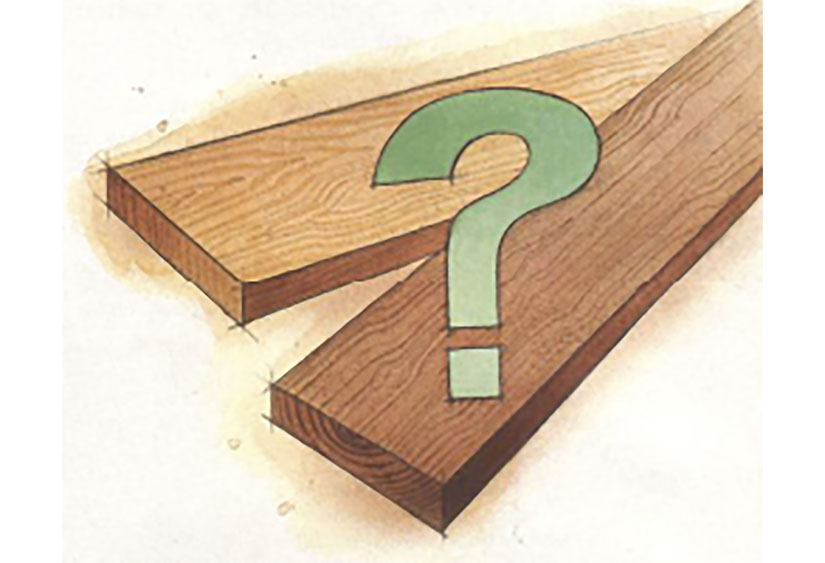 ΑΙΔΙΝΙΔΗΣ ΕΥΣΤΡΑΤΙΟΣ
ΙΟΥΝΙΟΣ 2021
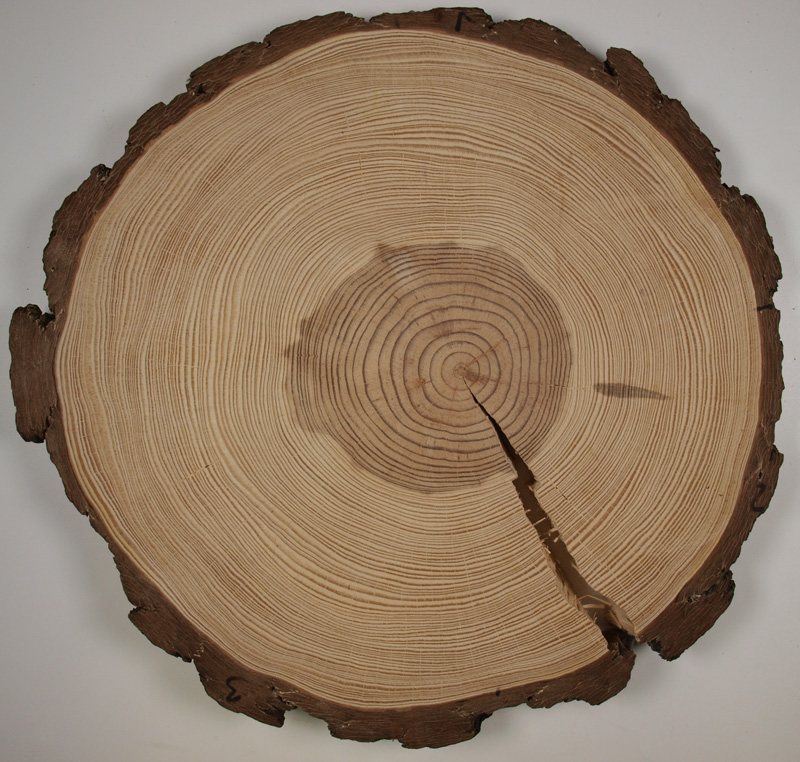 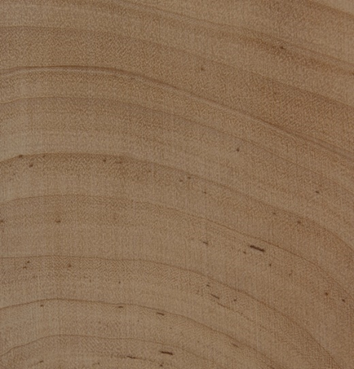 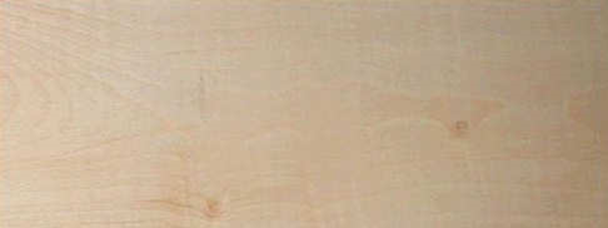 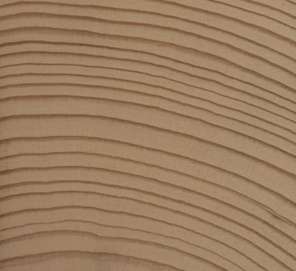 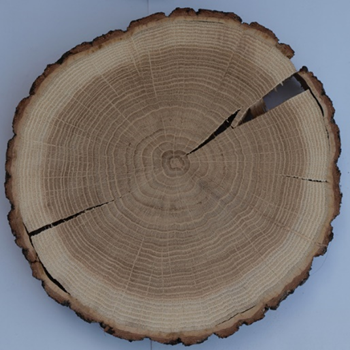 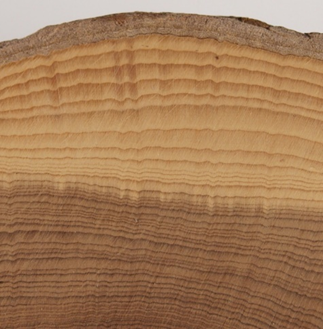 Ερυθρελάτη- δρυς - κερασιά
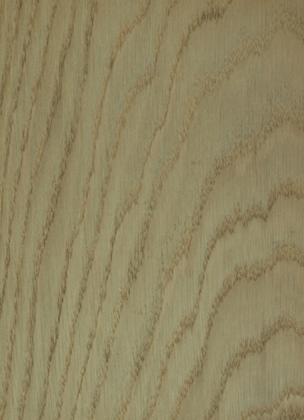 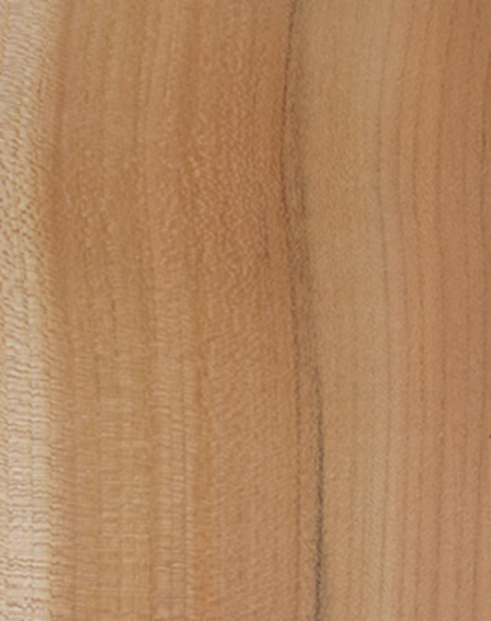 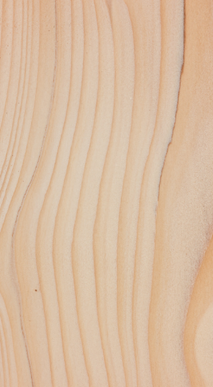 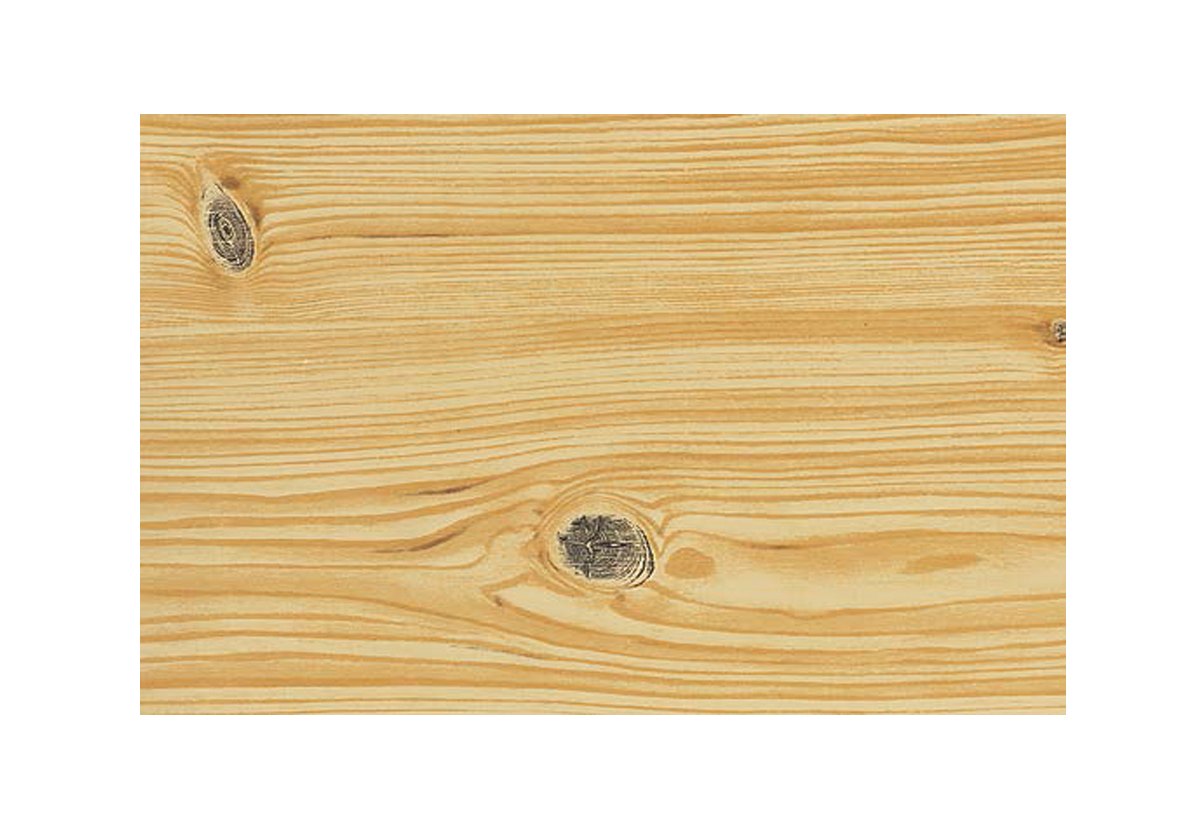 ΠΕΥΚΟ												ΕΛΑΤΟ
ΠΕΥΚΟ ΑΜΕΡ.					
ΕΡΥΘΡΕΛΑΤΗ										ΚΥΠΑΡΙΣΣΙ
ΨΕΥΔΟΤΣΟΥΓΚΑ									ΙΤΑΜΟΣ 
ΛΑΡΙΚΑ												ΑΡΚΕΥΘΟΣ
							ΚΕΔΡΟ
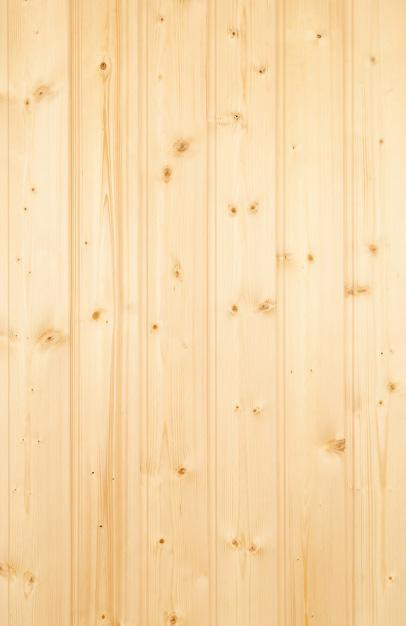 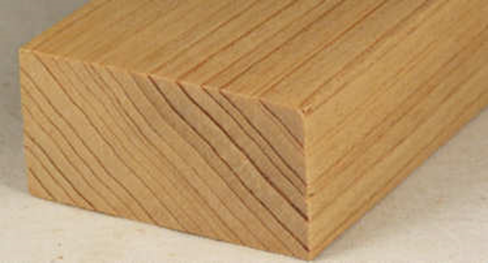 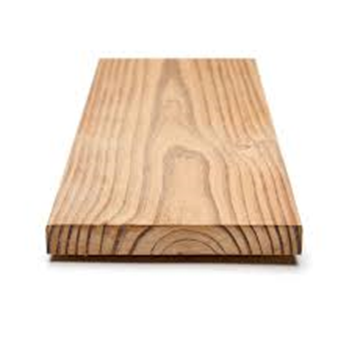 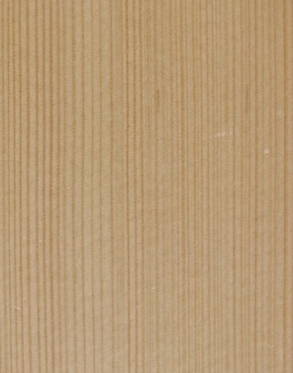 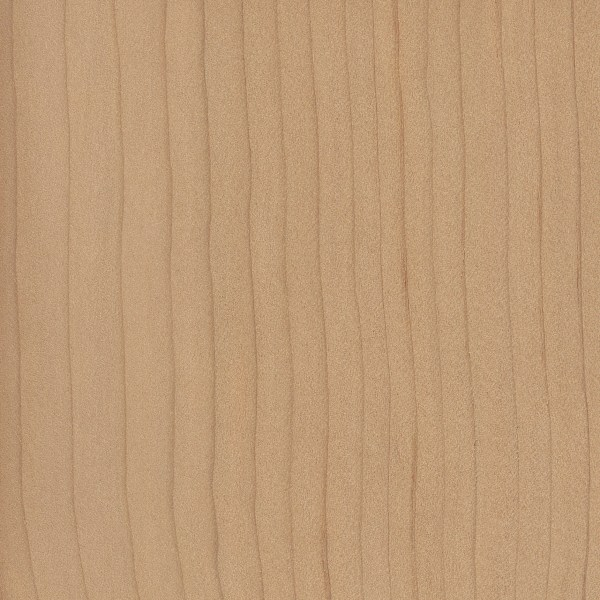 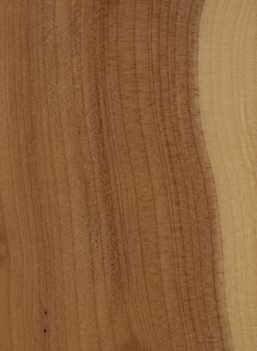 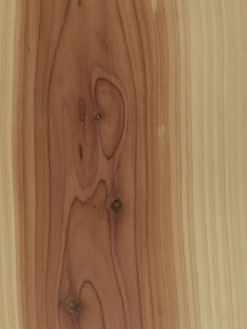 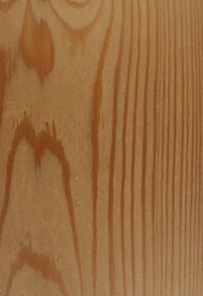 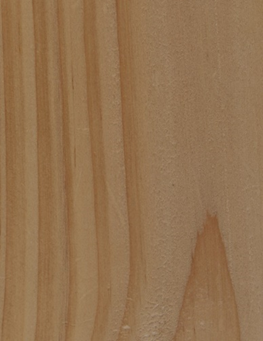 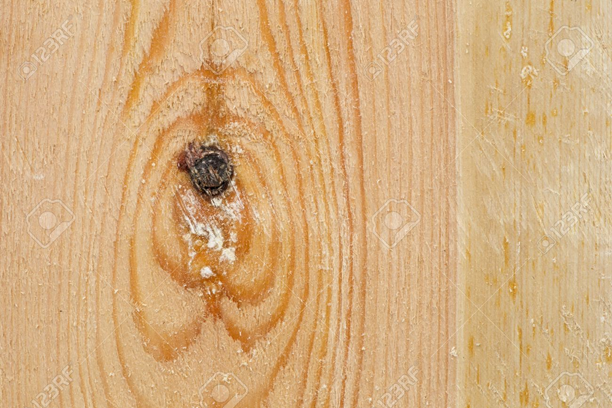 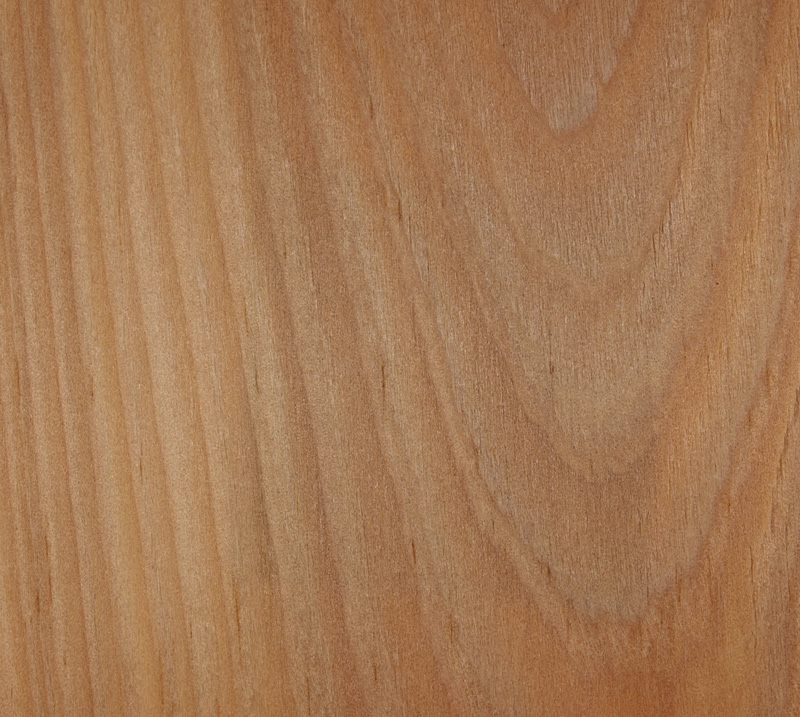 ρητίνη
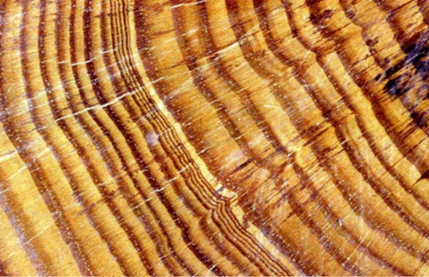 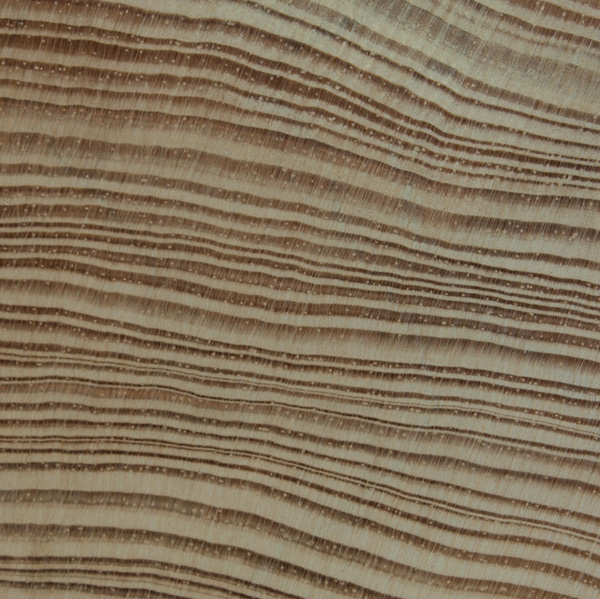 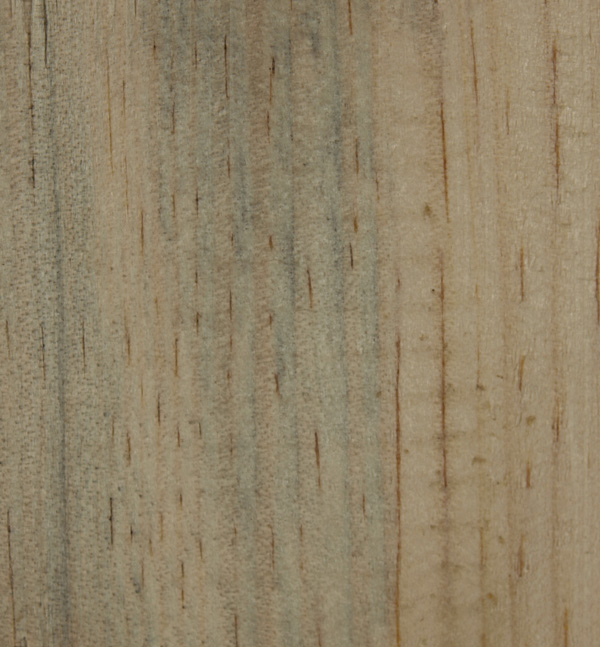 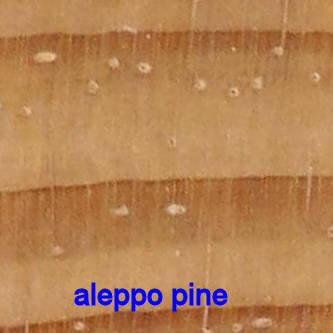 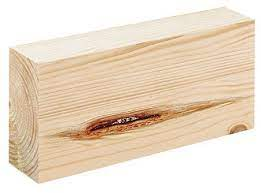 Πεύκο –ερυθρελάτη - έλατο
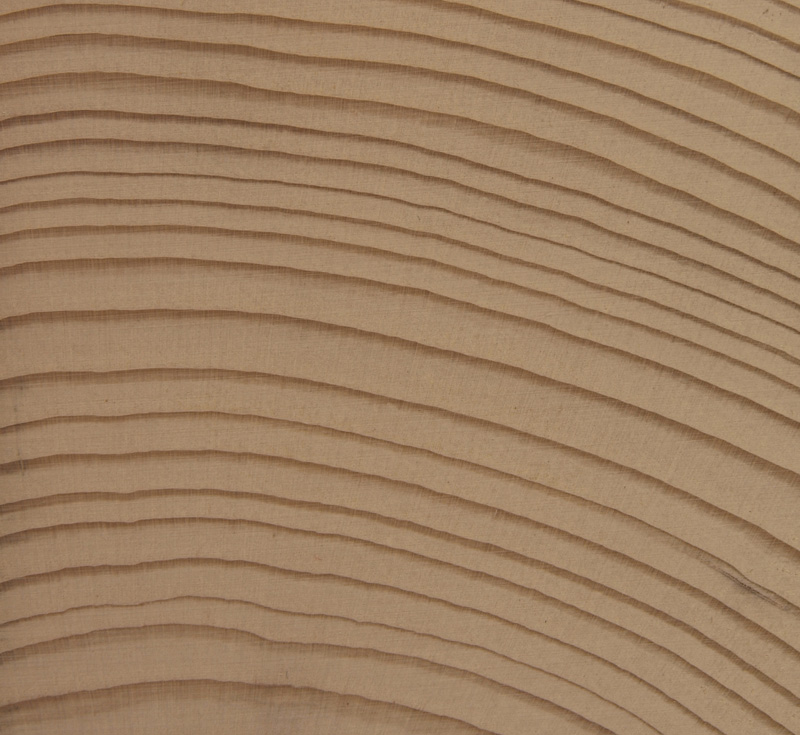 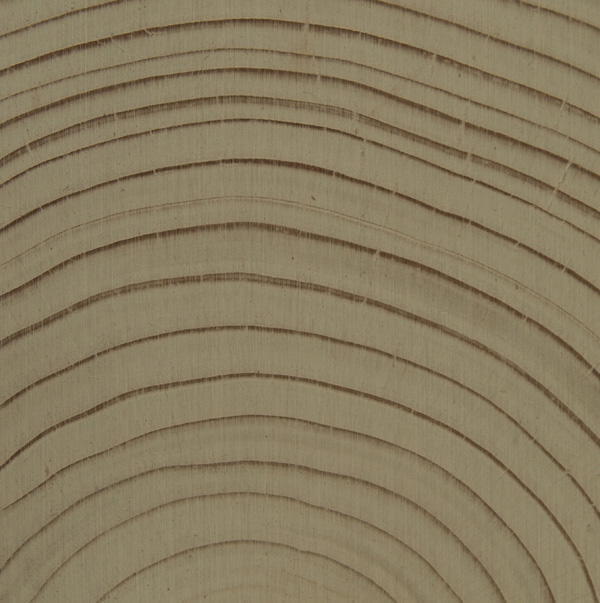 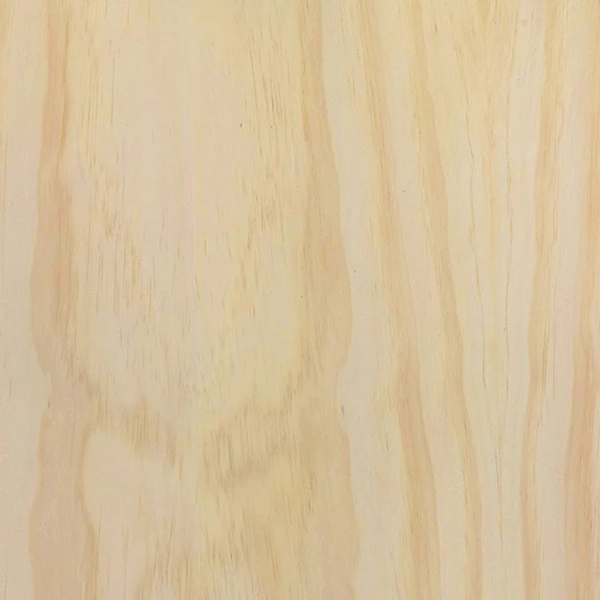 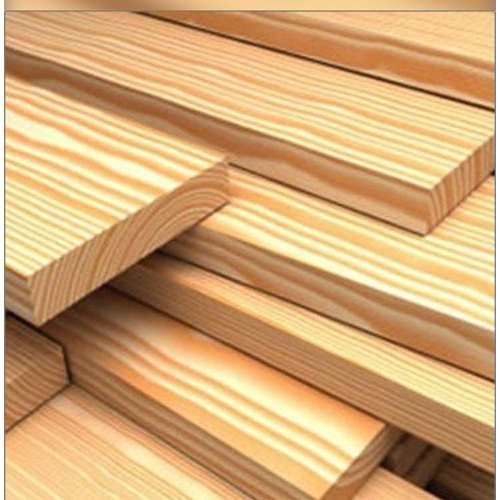 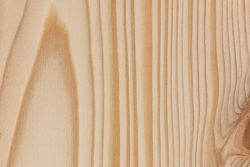 Πεύκο--- –							ερυθρελάτη - 	έλατο
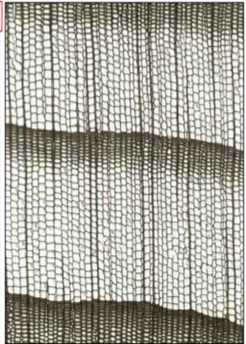 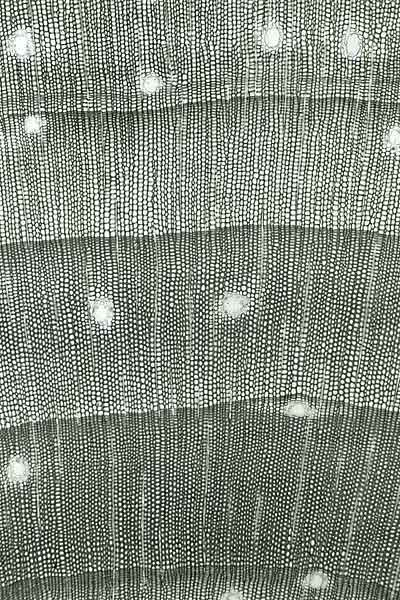 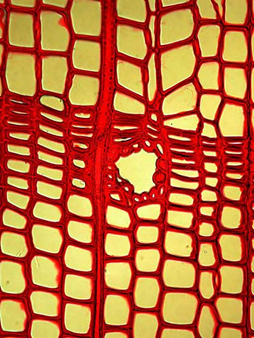 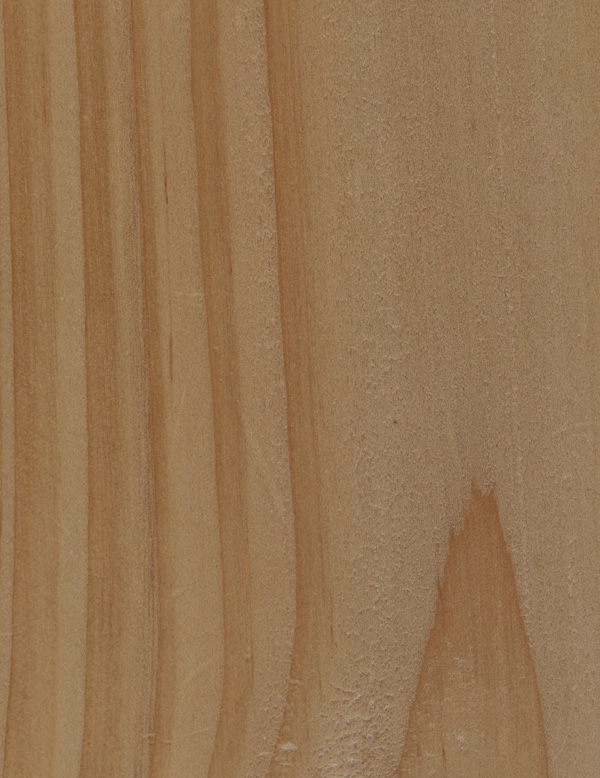 Ψευδοτσούγκα Oregon pine
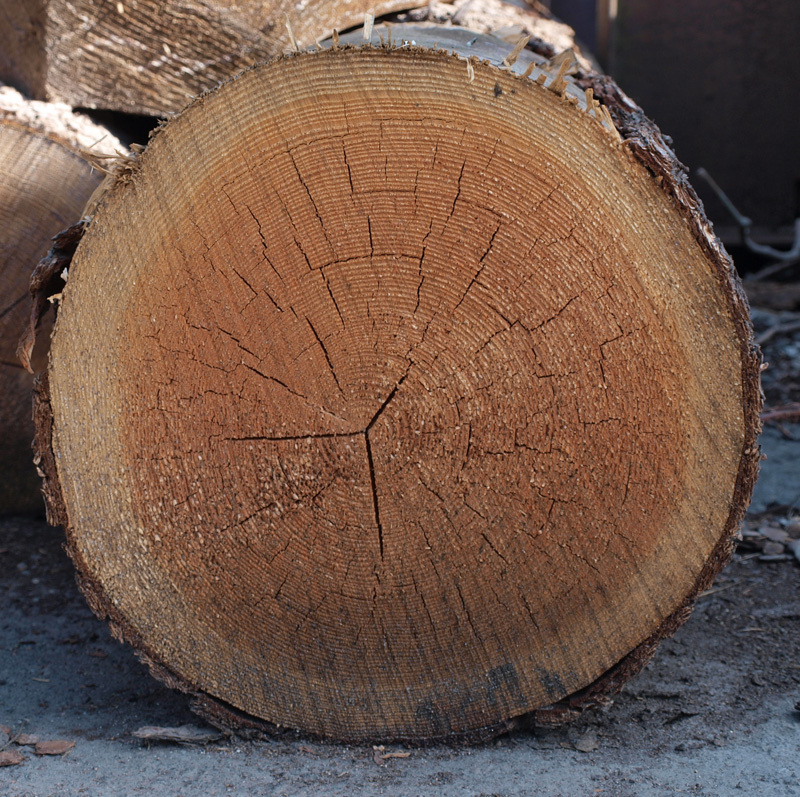 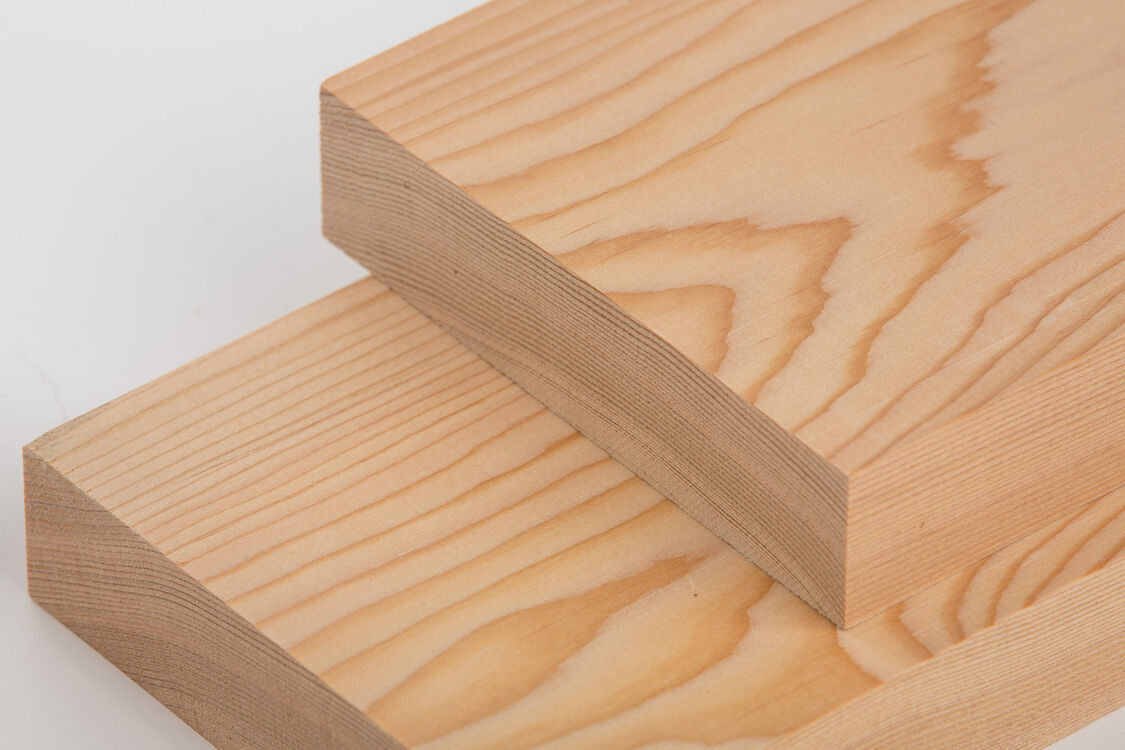 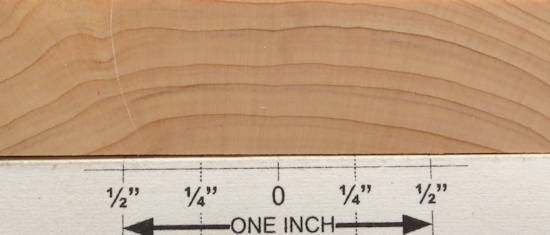 κυπαρίσσι
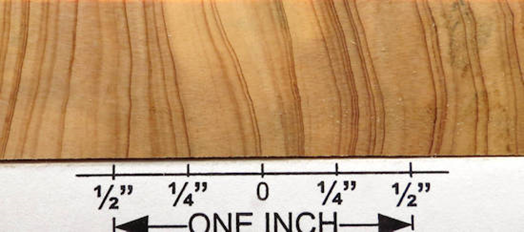 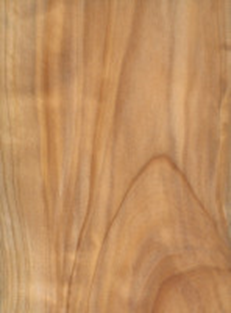 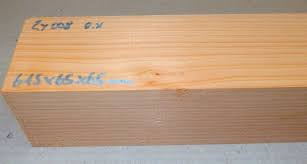 Άρκευθος-κέδρος
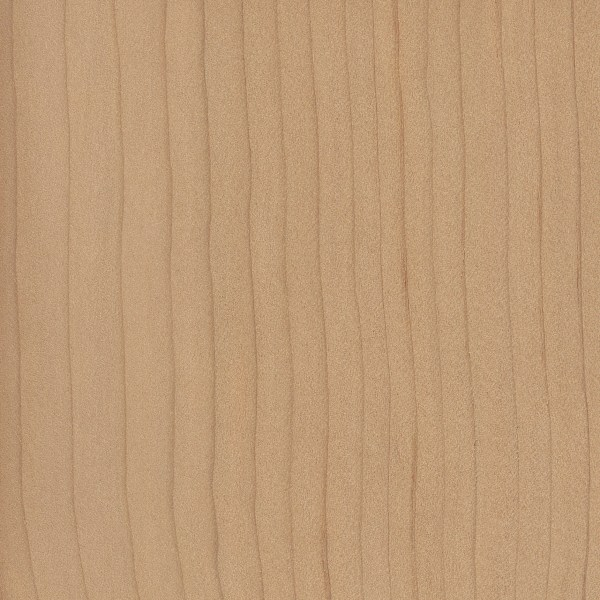 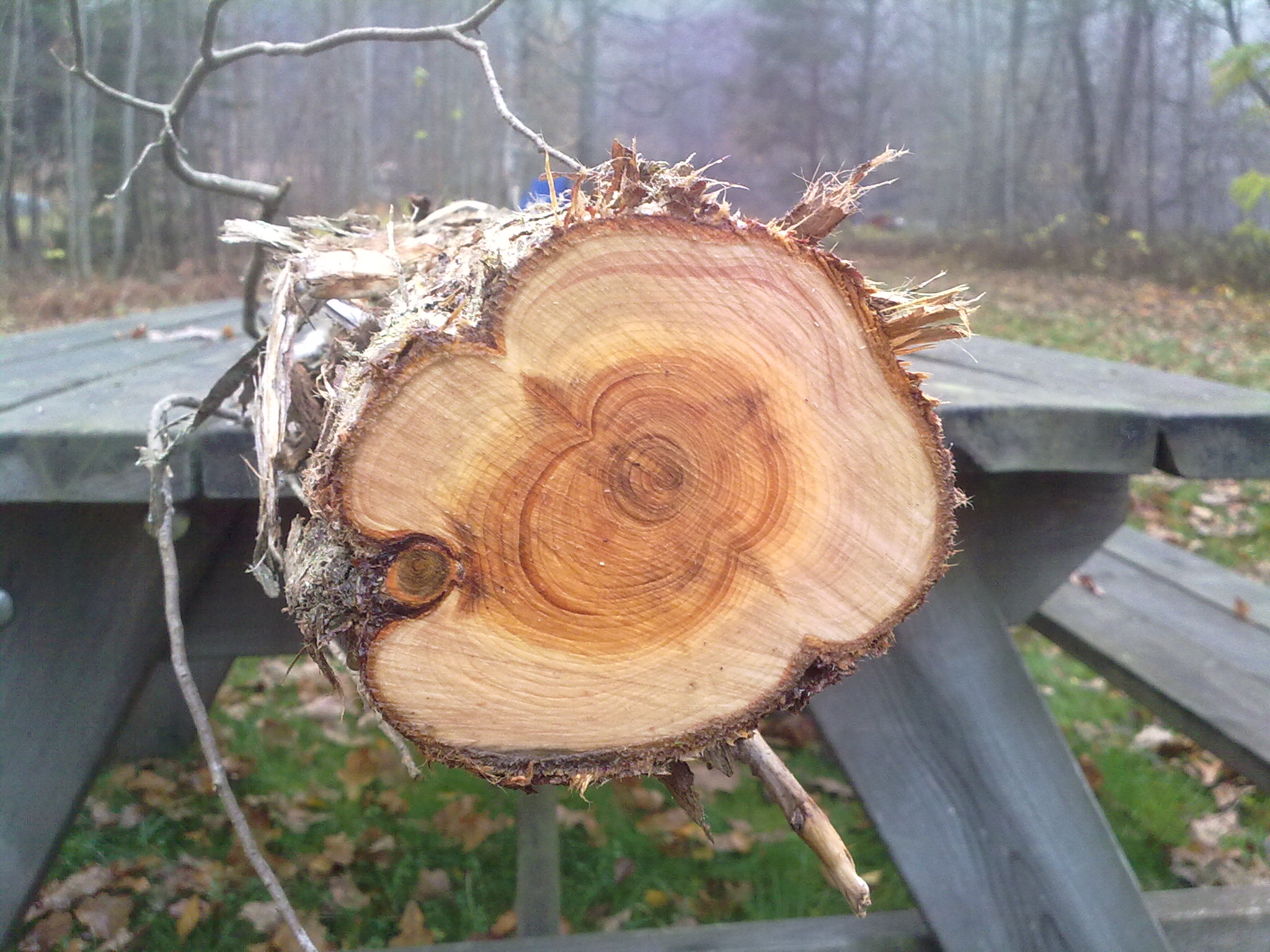 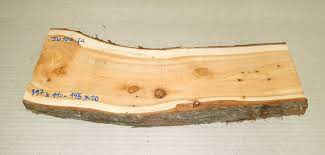 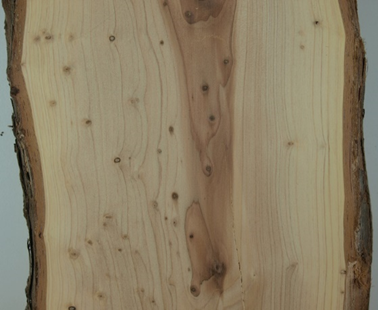 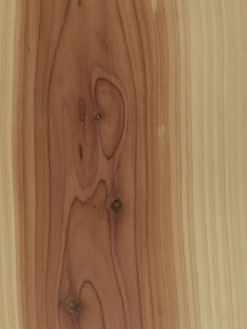 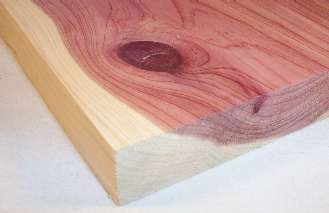 Λάρικα- ψευδοτσούγκα – ίταμος - άρκευθος
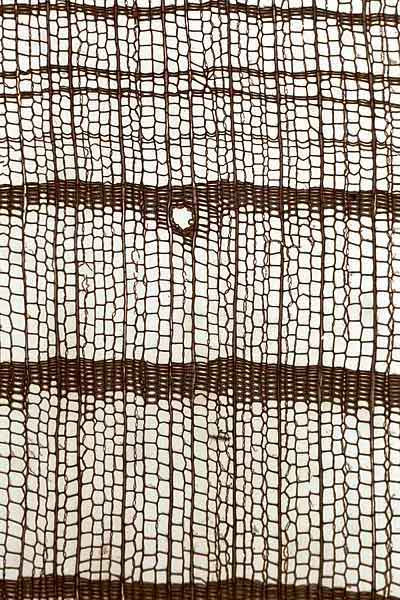 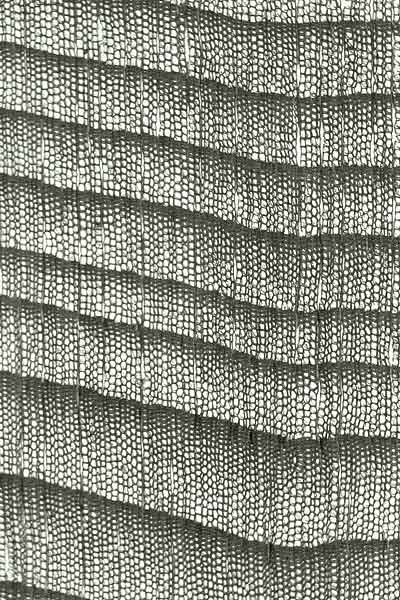 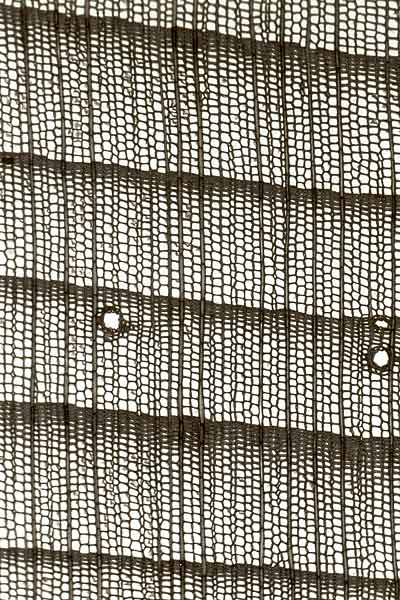 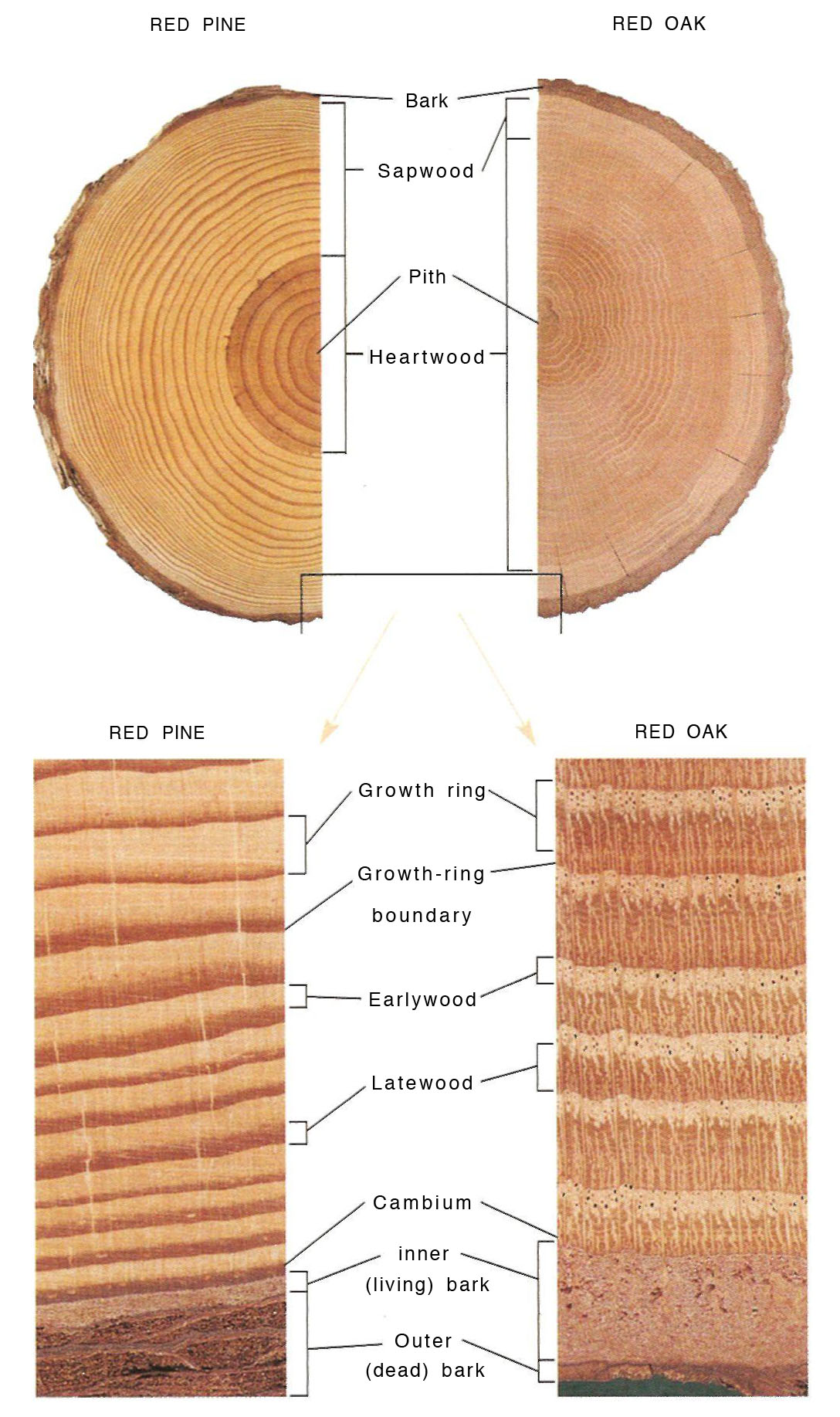 ΤΕΛΟΣ
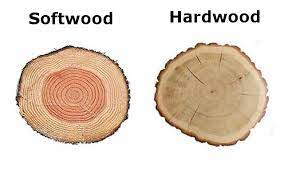